Pressure impacts esports performance
Dr Phil Birch
University of Chichester, UK.

Sharpe, B, Obine, E, 
Pocock, C, & Moore, L
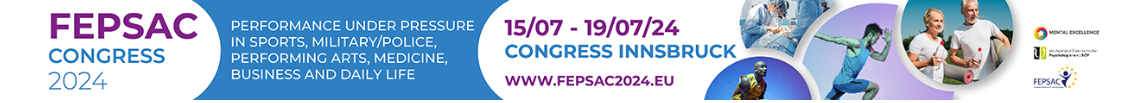 By Dr Phil Birch
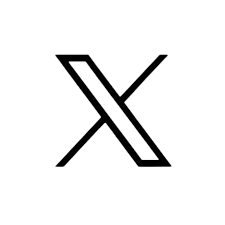 Find me on X: @PhilBirch02
Pressure in esports
Pressure is often referred to as stressors.

Many forms of pressure in esports.
E.g., Leis et al. (2022).
Poulus et al. (2022).
Smith et al. (2019).
Aim: Advance our understanding of the impact of pressure in elite Counter-Strike (CS) competitors using quantitative methods.
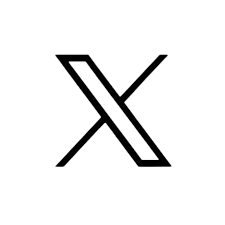 Find me on X: @PhilBirch02
Integrative framework of Stress, Attention, and Visuomotor Performance (Vine et al., 2016)
Attentional control
Outcomes
Psychophysiological state
Balance goal and stimulus systems
↓ Search rate (fewer fixations of longer duration) 

↑ Performance
CHALLENGE
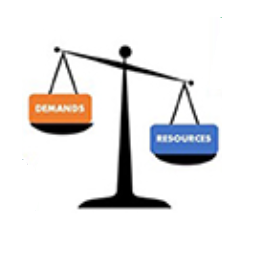 Resources
Motivated performance situations
↑ Search rate 
(more fixations of shorter duration)

↓ Performance
↑ Influence of stimulus system
Demands
THREAT
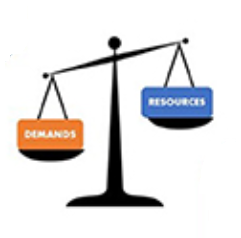 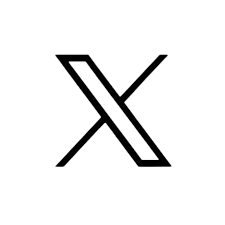 Find me on X: @PhilBirch02
Hypotheses (study 2 only)
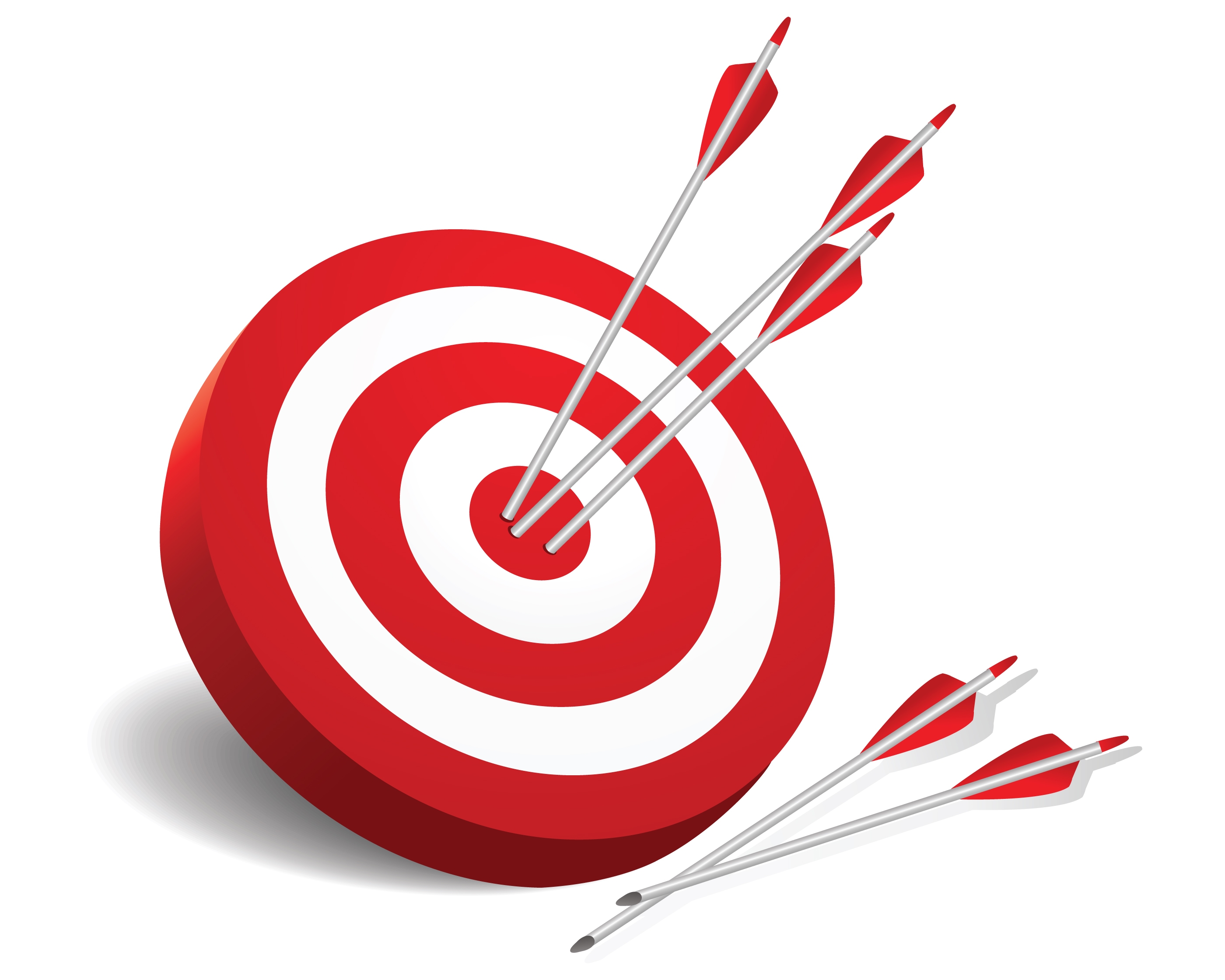 1) Display less optimal gaze behaviour 
(i.e., higher search rate).
Gaze behaviour (search rate)
2) Perform more poorly 
(i.e., longer trial times, 
less accurate shooting)…
Action performance
…in the high-pressure condition when compared to the low-pressure condition.
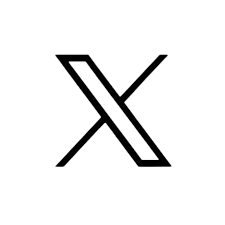 Find me on X: @PhilBirch02
Method
Participants

28 national pros (fully salaried) CS players (25 male, 3 female).
≥ five national tournaments in the past two years (M = 19.18, SD = 10.92).

Design 

Two experimental counterbalanced conditions.
4 trials in each.
Pressure manipulations

High pressure 
Task importance
Leaderboard 
Potential interview
“You need to make less mistakes next time”
Live audience 
	(Leis et al., 2022; Poulus et al., 2021; Smith et al., 2019, 2022).

Low pressure (control)
No specific instructions or stressors provided.
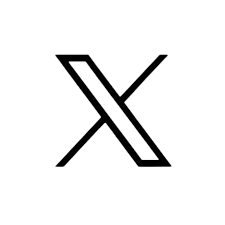 Find me on X: @PhilBirch02
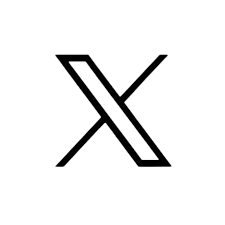 Find me on Twitter: @PhilBirch02
Search rate findings
Medium (Cohen, 1988)
t(27) = -4.57, 
p < 0.001, 
d = .66
Instrument
Head-mounted 50 Hz, four sensor, Tobii Pro Glasses 2 mobile eye tracker.

Calculation
Total number of fixations divided by the total duration of fixations. 
	(e.g., Moore et al., 2019).
206.75
193.54
1.07
0.45
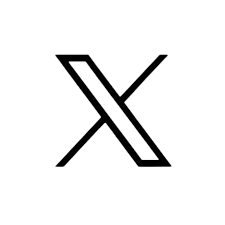 Find me on Twitter: @PhilBirch02
Performance findings
Medium (Cohen, 1988)
Large (Cohen, 1988)
t(27) = 12.08, 
p < 0.001, 
d = .92
t(27) = -10.09, p = 0.007, 
d = .75
51.12
40.96
88.30
80.04
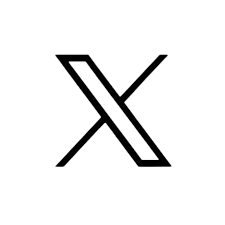 Find me on X: @PhilBirch02
Discussion
Limitations

Manipulated state anxiety…
…Yet, future research could measure states before each trial (Thomas & Clifford, 2017). 

Ecological validity of task.
Research & applied implications 

Integrative Model feedback loops.

Evidence informed interventions.
(e.g., Reappraisal/mindset intervention; Sharpe et al.’s 2024).

Other psychophysiological measures.
(e.g., HRV; Welsh et al., 2023).
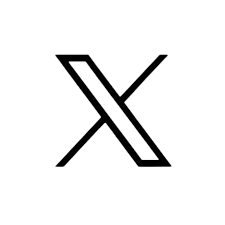 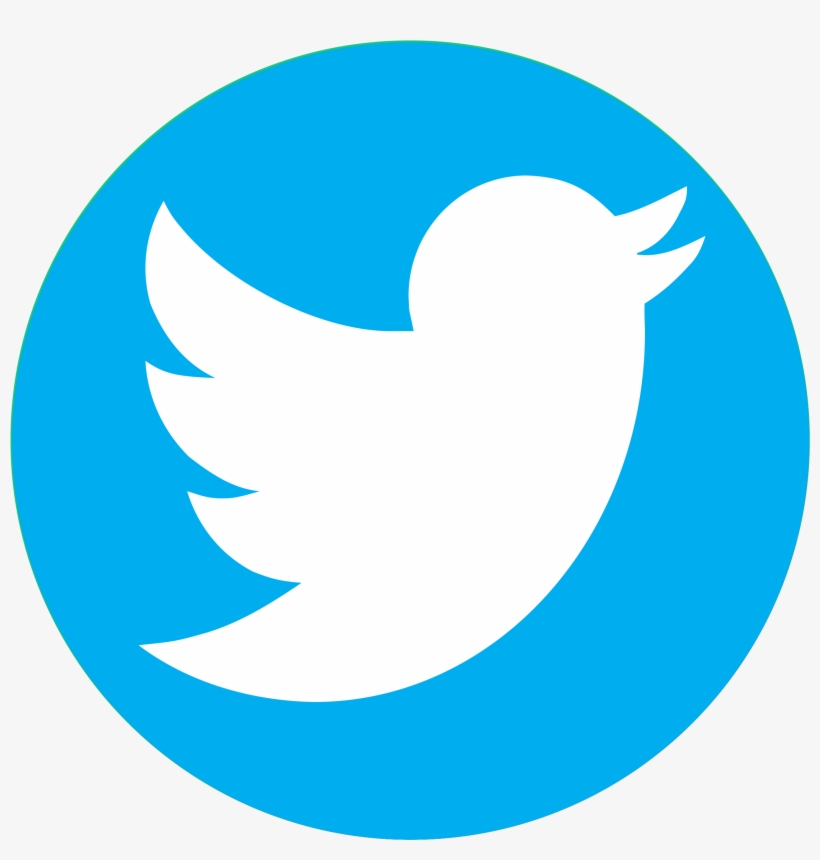 Find me on X: @PhilBirch02
Many thanks for your attention. Please check out our publication.
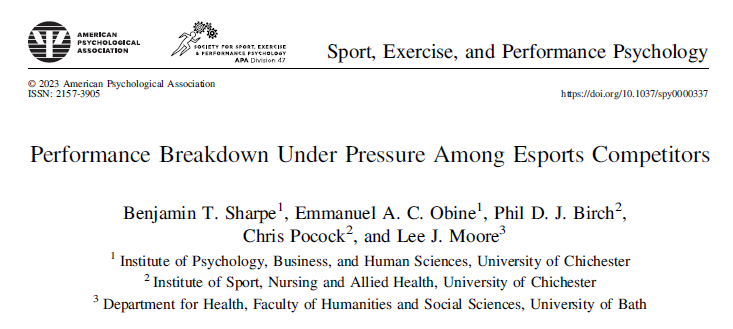 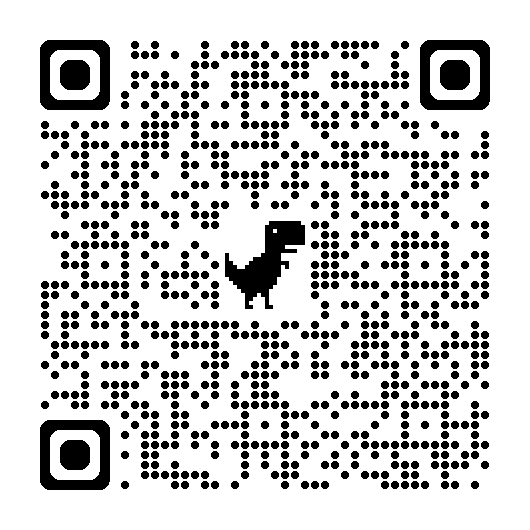 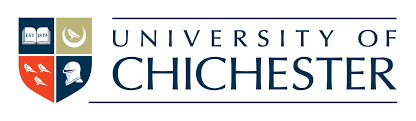 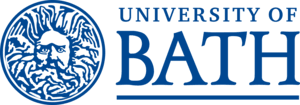 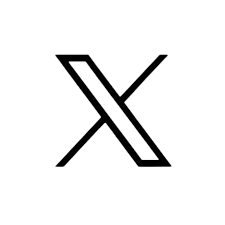 Find me on X: @PhilBirch02